西安交通大学出版社
2018
理工类教材
郭鹏飞 2018.5.24
本科
01
职业教育
02
01
本科教材
依托西安交通大学双一流专业，建设优质教材
信息与通信工程
动力工程及工程热物理
力学
西安交通大学双一流专业优质教材建设
材料科学与工程
机械工程
电气工程
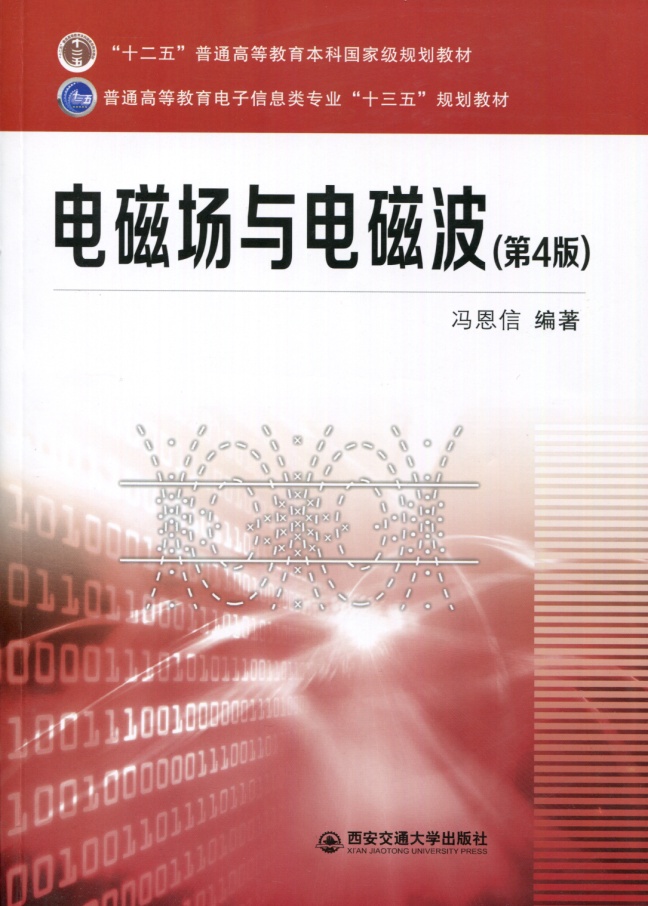 信号与系统
数字信号处理
基于myRIO计算机控制系统设计
物联网工程设计与实训教程
高性能计算导论
程序设计与问题求解
微机原理与接口技术实验指导书
数字信号处理简明教程
电磁场与电磁波（第4版）
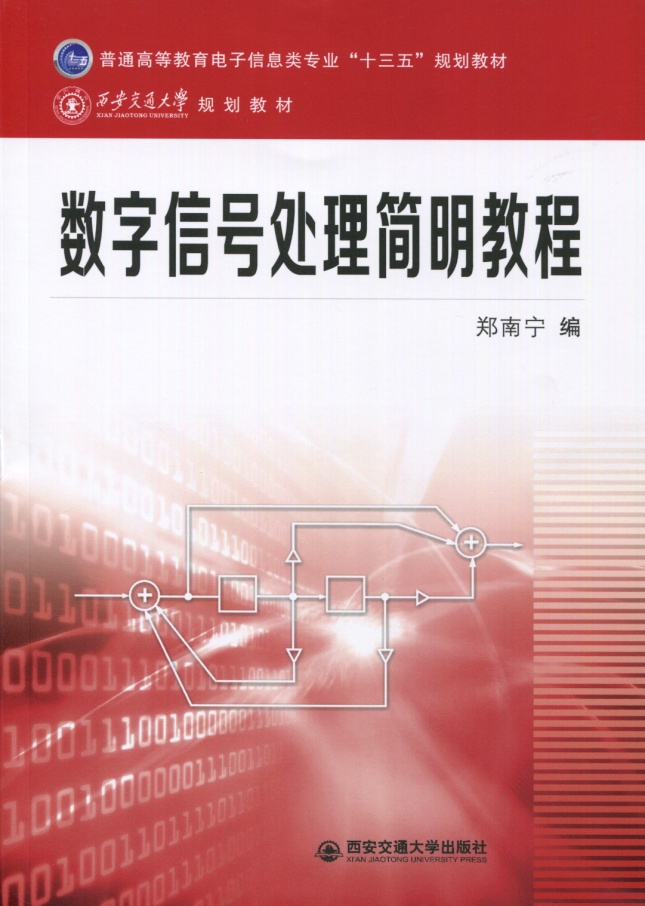 信息与通信工程
数值传热学
锅炉
压水堆核电厂系统与动力设备
热力发电厂
核反应堆系统控制技术 
熔盐堆热工水力与安全分析
粒子法及在核反应堆热工安全分析的应用
核动力系统的流动不稳定性 
浮动核电站概论
制冷原理与设备
水电站
能源与人类文明发展
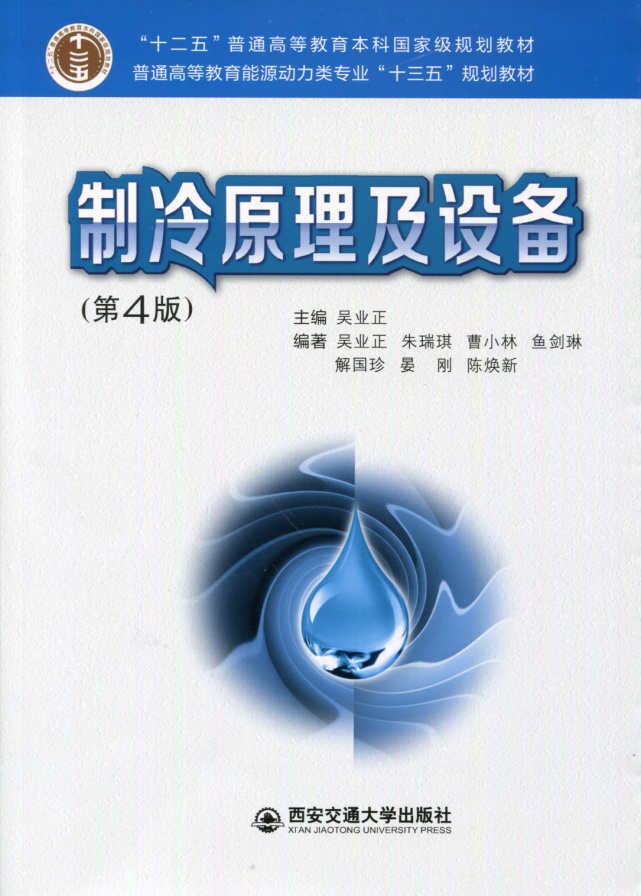 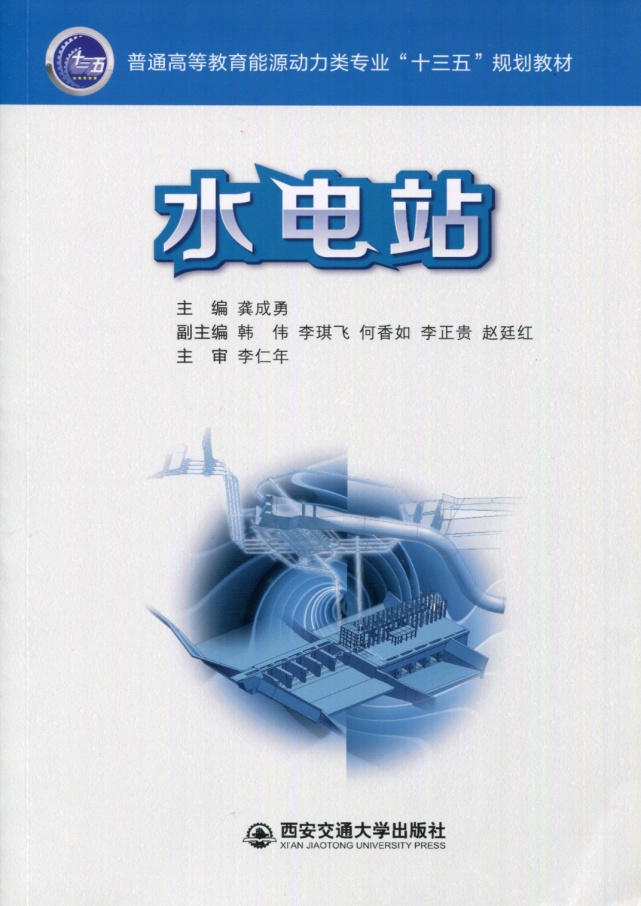 动力工程及工程热物理
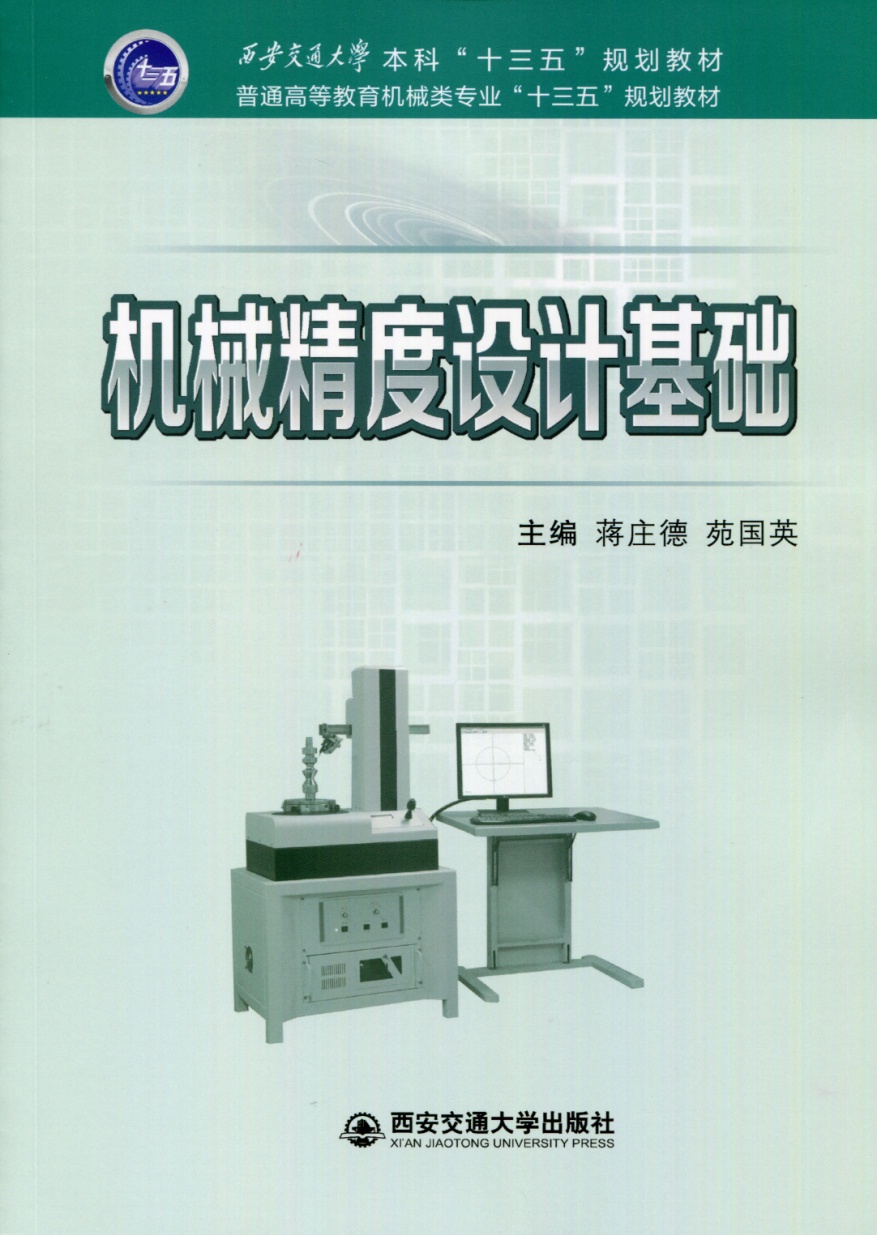 机械精度设计基础
机械控制理论基础
机械控制工程基础
智能理论与智能仪器
机械原理 
机械制图
机械工程
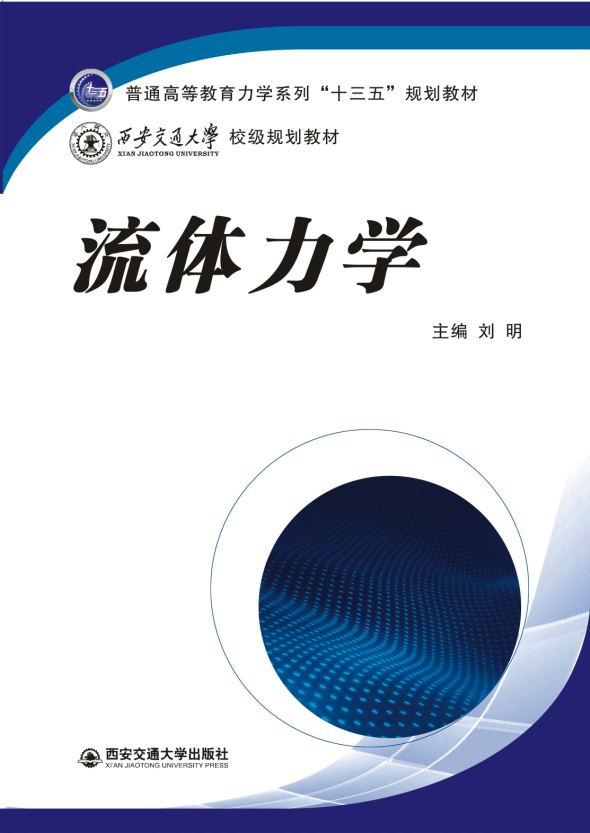 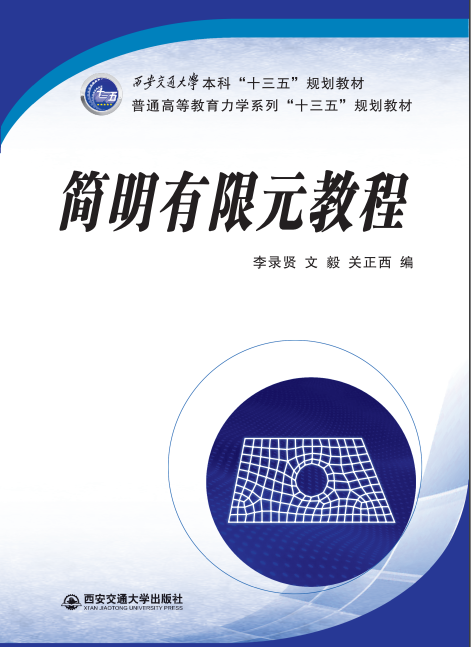 工程断裂力学
简明有限元方法
流体力学
理论力学
工程力学
材料力学
塑性力学基础（第3版）
分析力学

。
力学
高分子物理与化学
固体物理导论
材料工程基础
传热学基础
材料性能
材料科学与工程
电路——面向MOOC和混合式学习
传感器原理基础
电气材料与电力设备概论非电量电测技术（第4版）电气工程基础（第3版） 
电机学
电气工程
02
职业教育
依托丝路职业教育联盟，建设优质职业教育教材
高职
1.“十三五”高等职业教育核心课程规划教材·机电大类
2.“十三五”高等职业教育专业核心课程规划教材·信息大类
3.“十三五”高等职业教育专业核心课程规划教材·电气大类
4.“十三五”高等职业教育核心课程规划教材·汽车类
5.面向21世纪国家示范性高职院校实训规划系列理工教材系列书目2018-03.xlsx
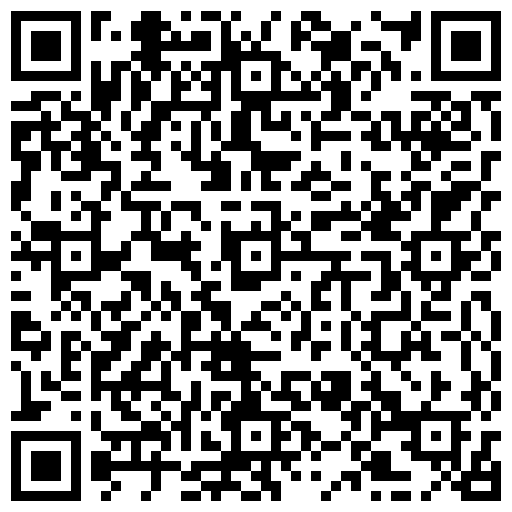 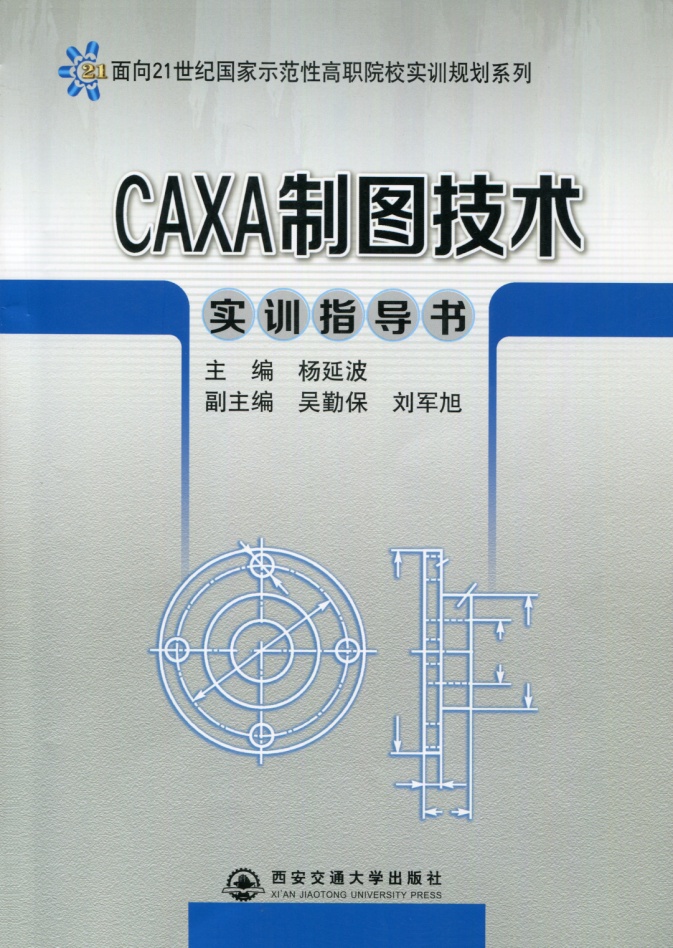 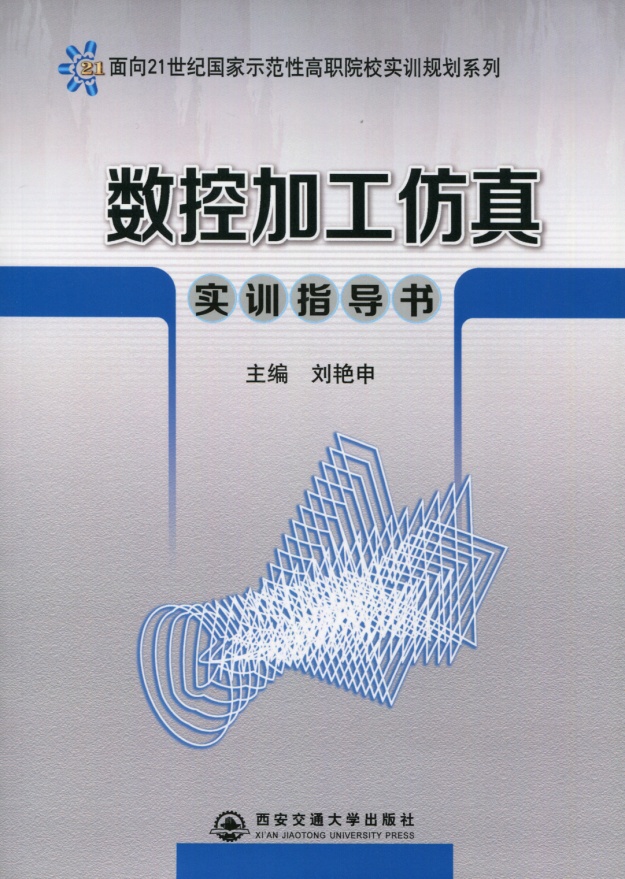 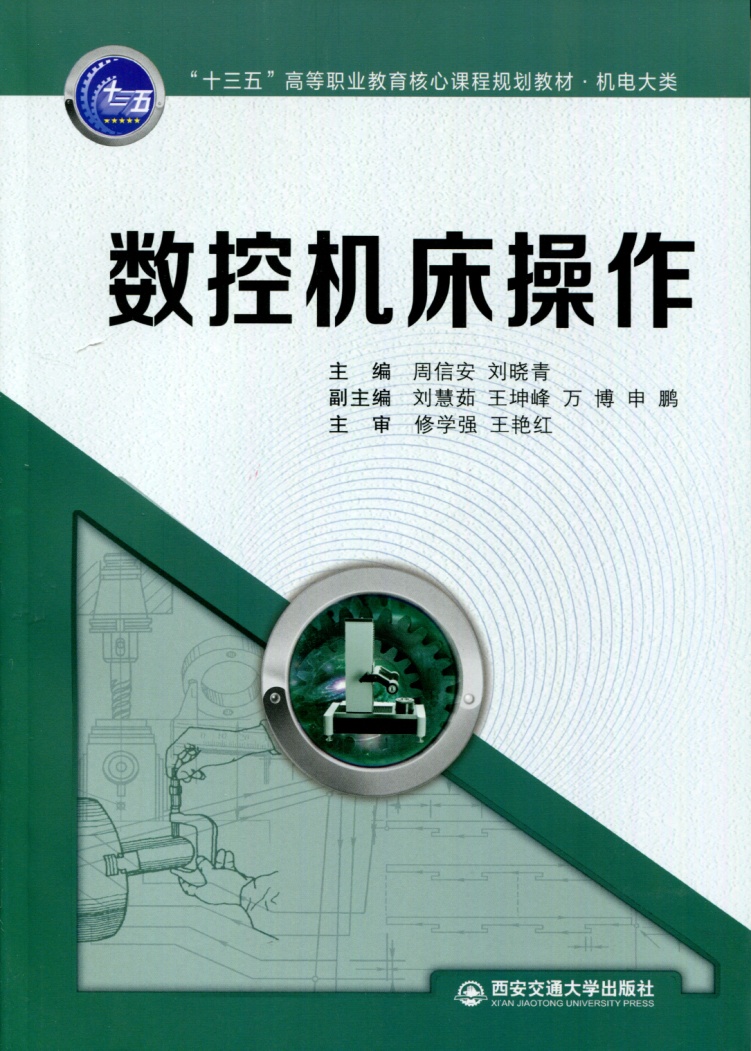 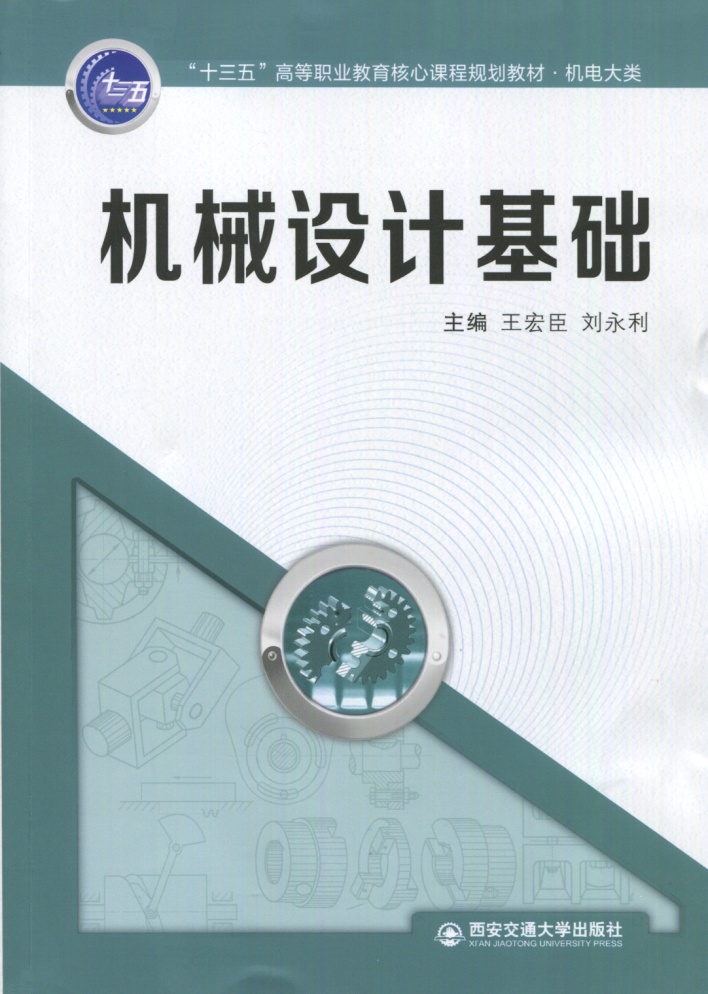 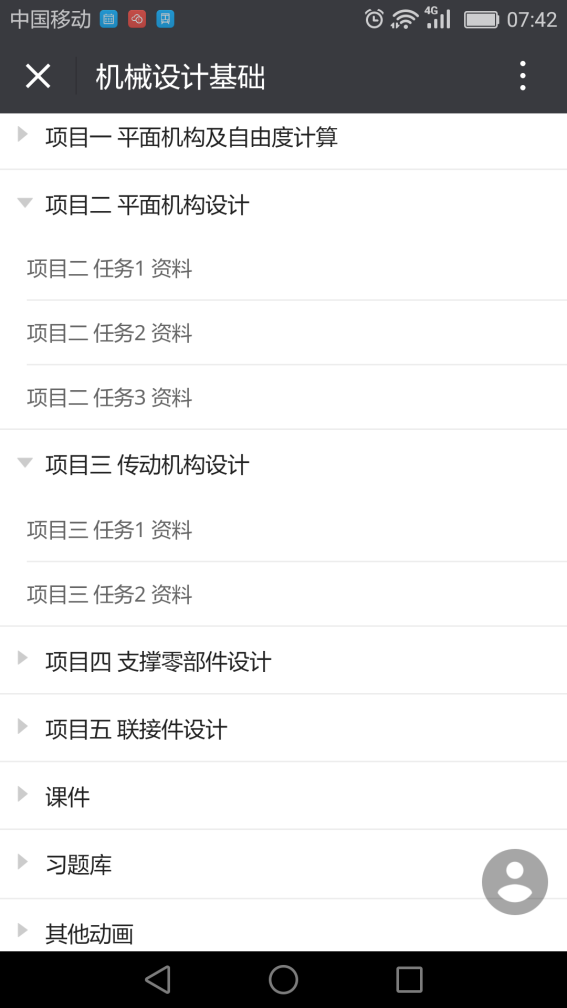 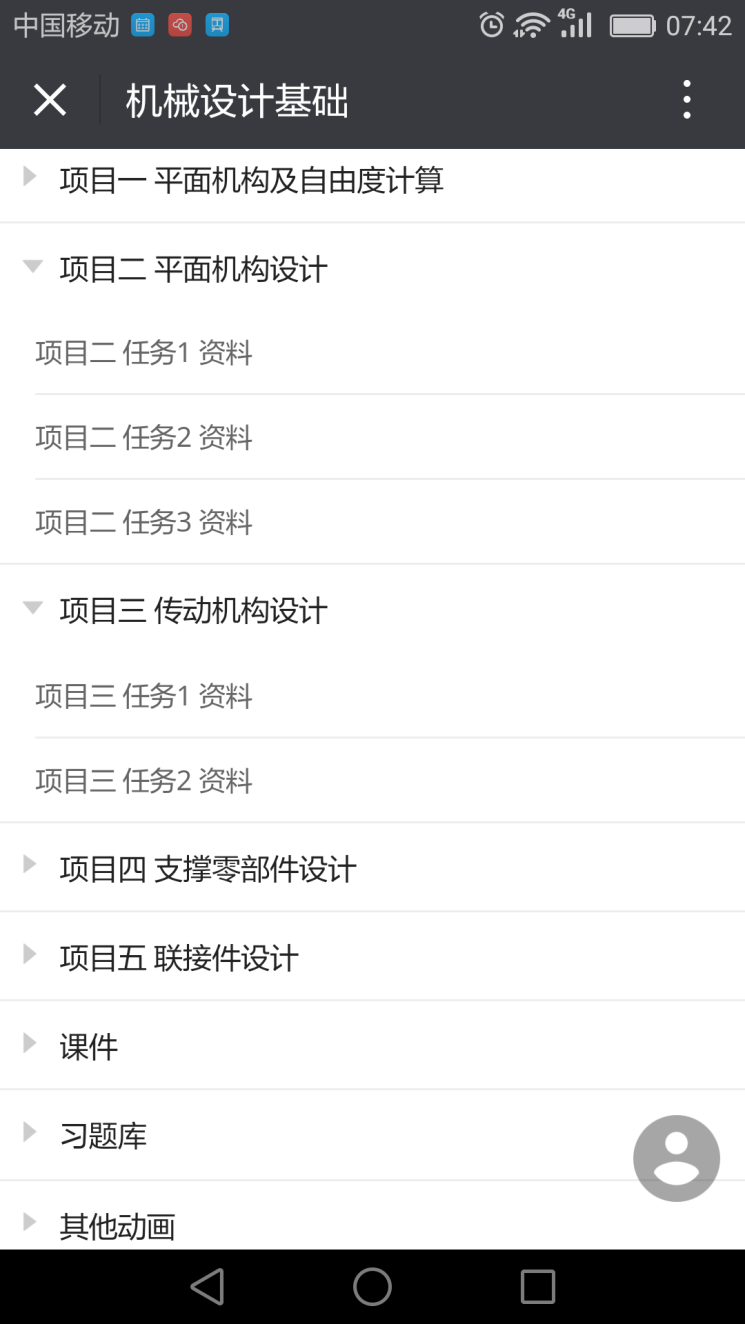 中职
机电类            数控类
模具类           电气类
汽车类           信息类
通识课           学前教育
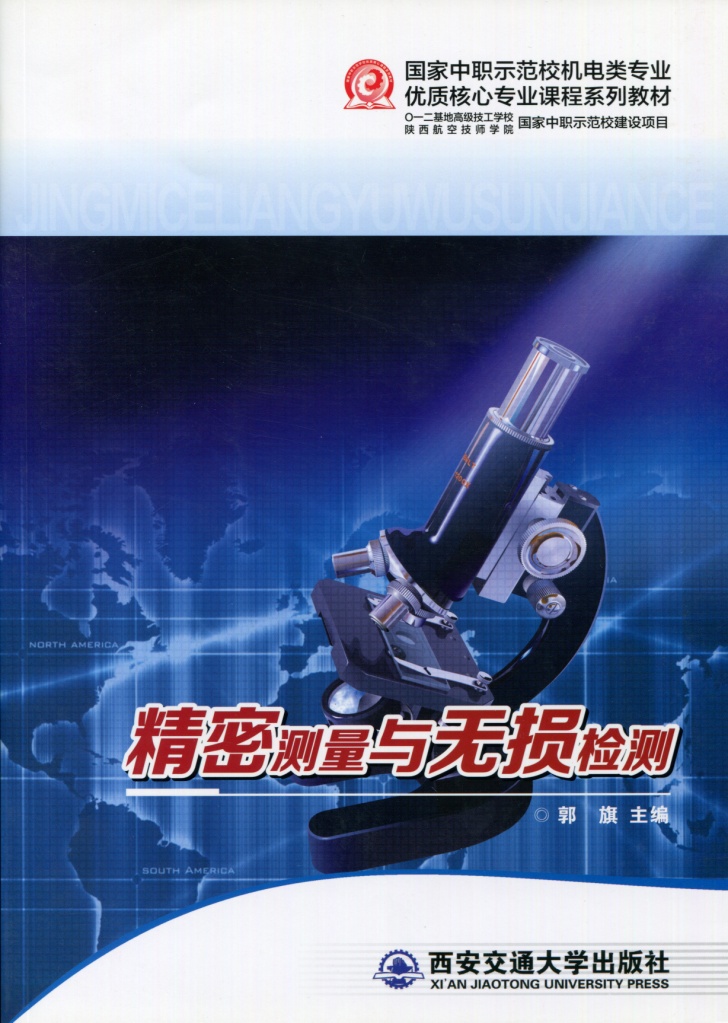 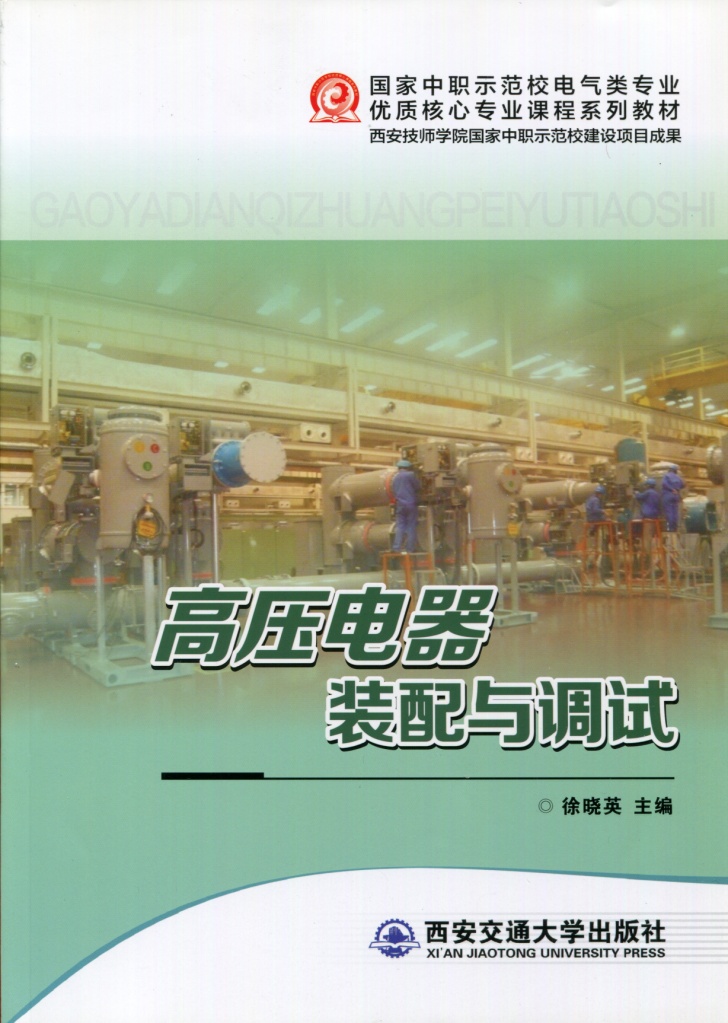 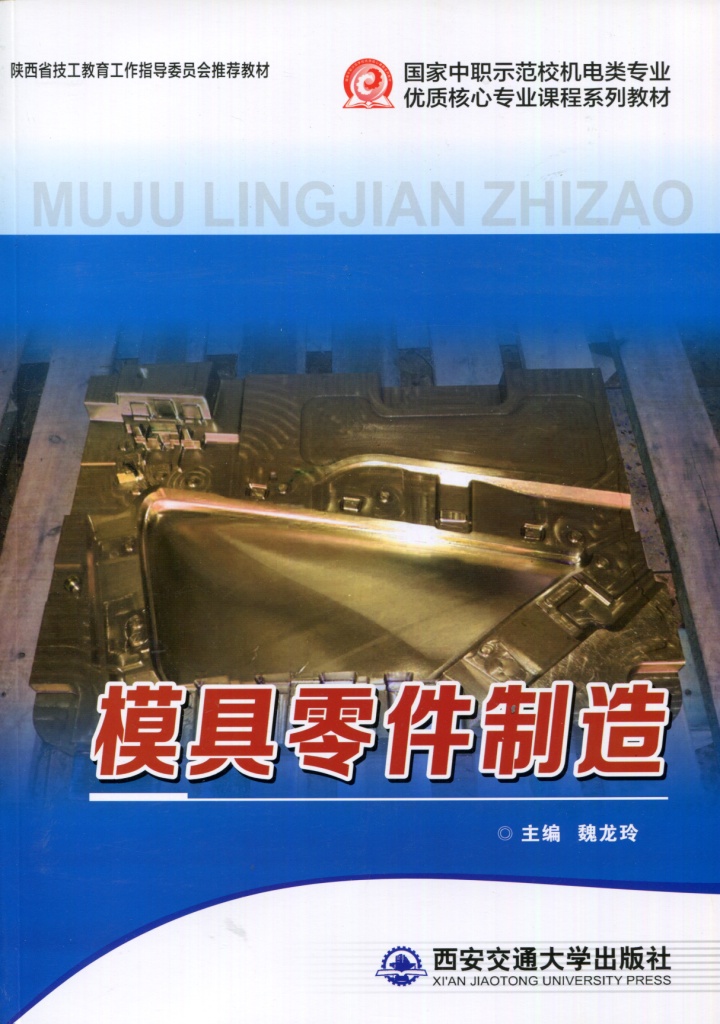 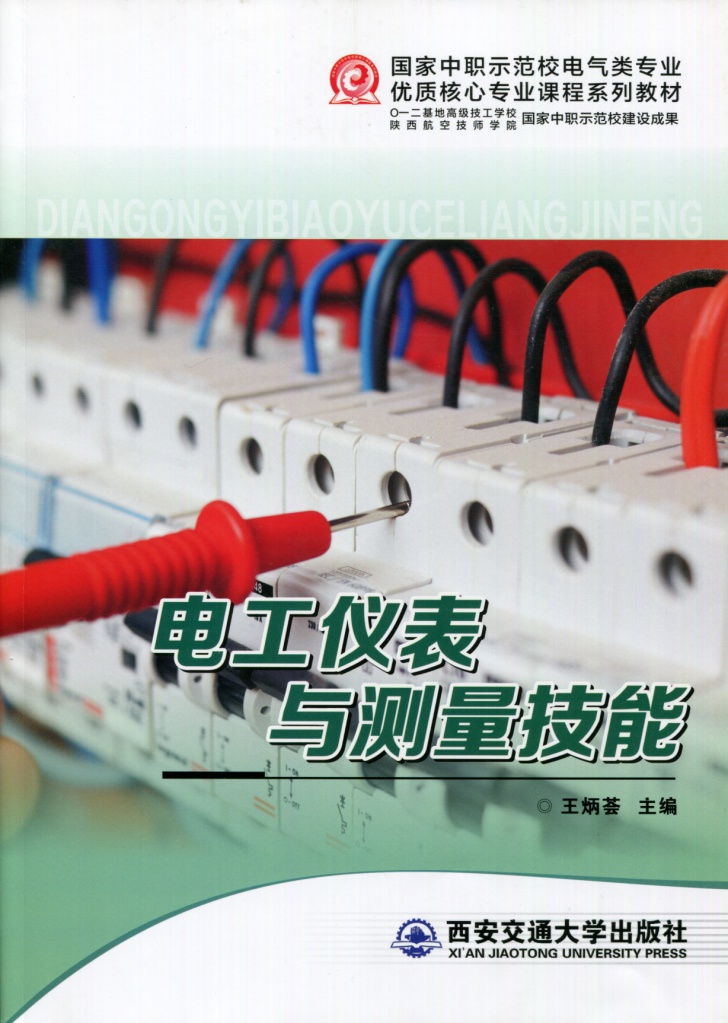 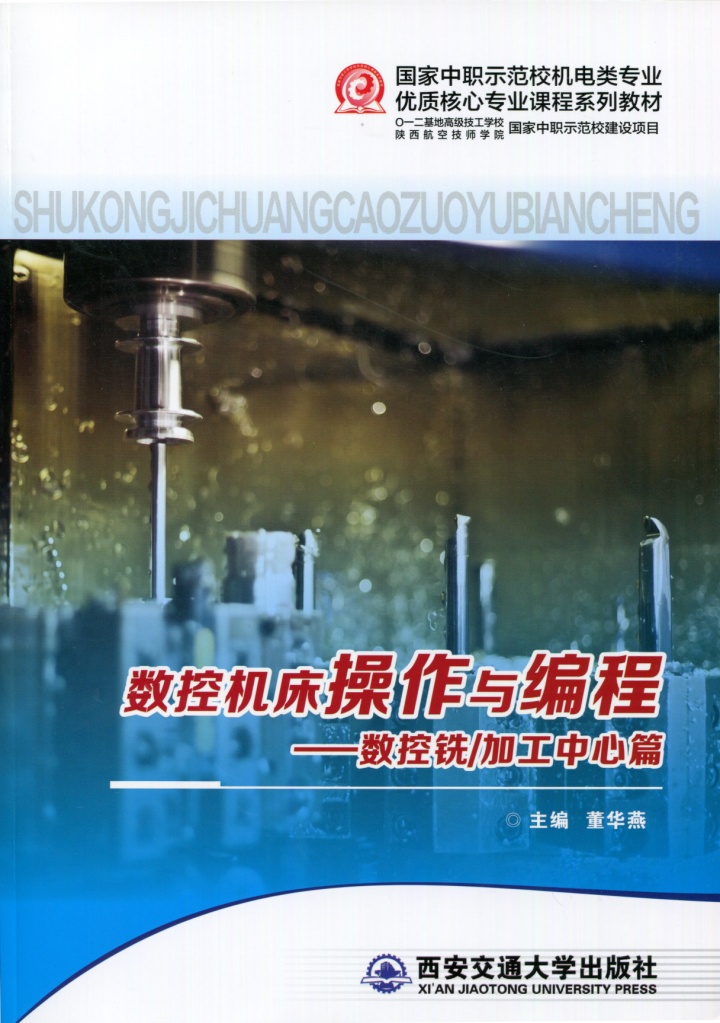 西安交通大学出版社
2018
谢谢！